Online Meeting 18th June
Science Quiz
Question 1
What planet is nearest to Earth?
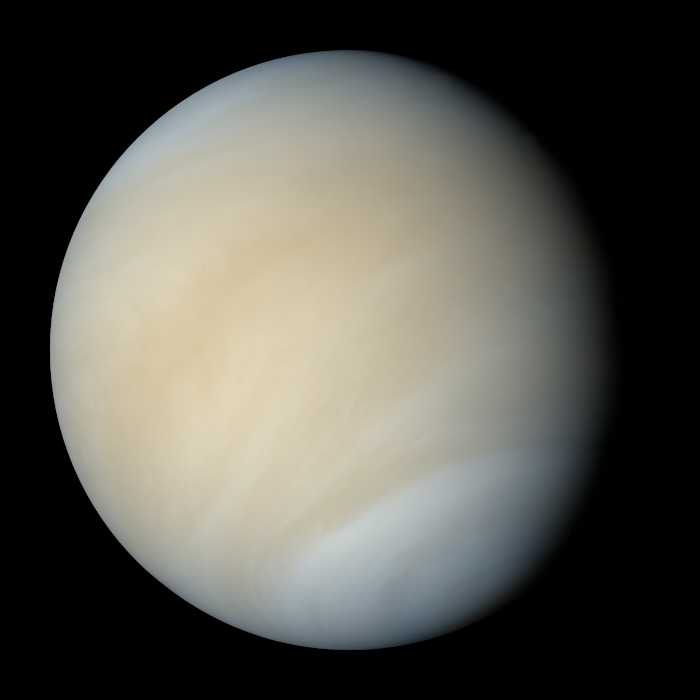 Venus
Online Meeting 18th June
Science Quiz
Question 1
What planet is nearest to Earth?
Venus
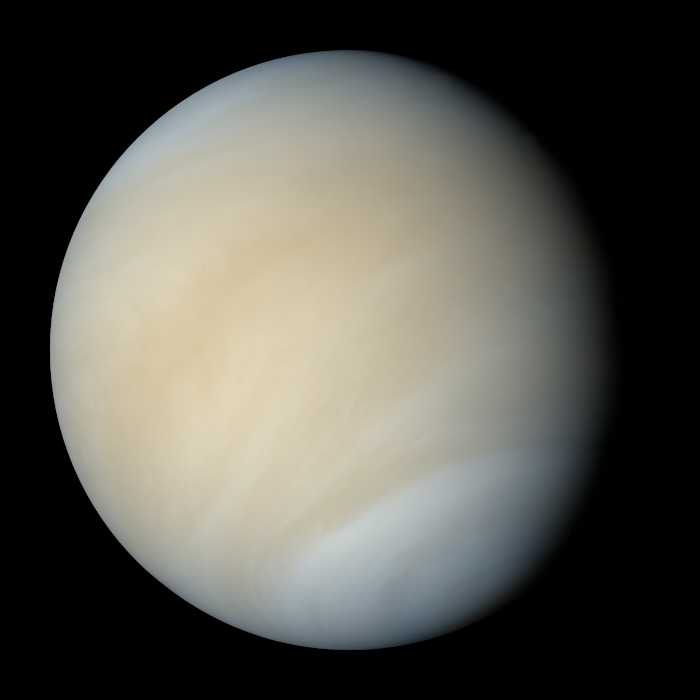 Online Meeting 18th June
Science Quiz
Question 2
The earth is located in which galaxy?
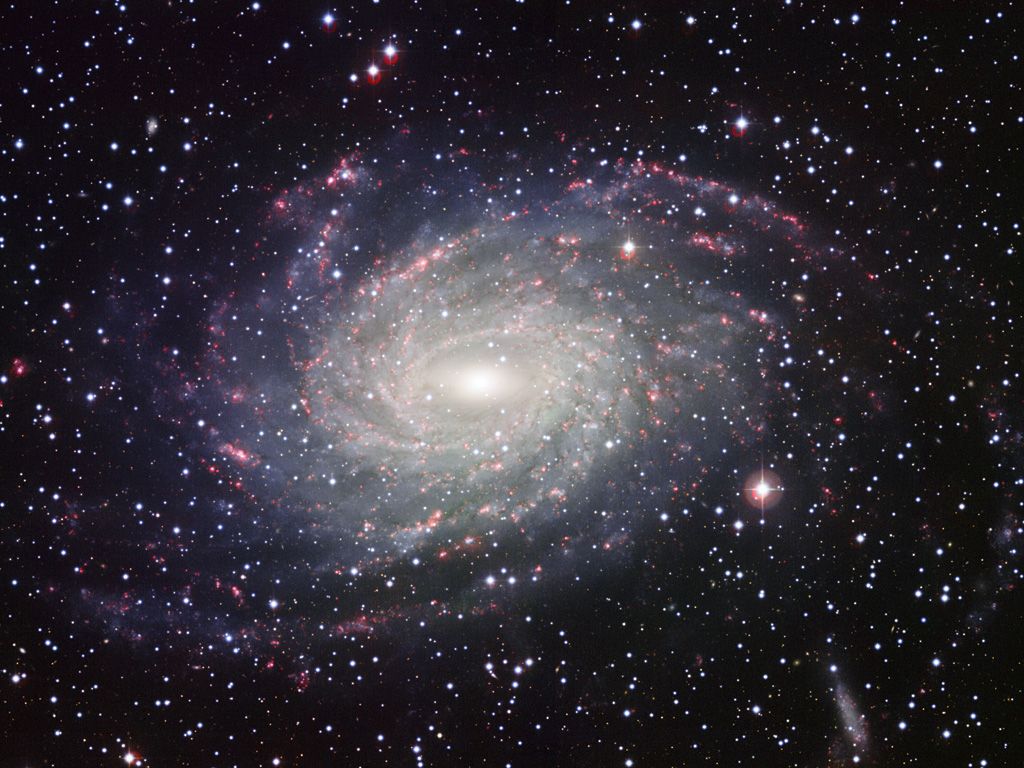 The Milky Way
Online Meeting 18th June
Science Quiz
Question 2
The earth is located in which galaxy?
The Milky Way
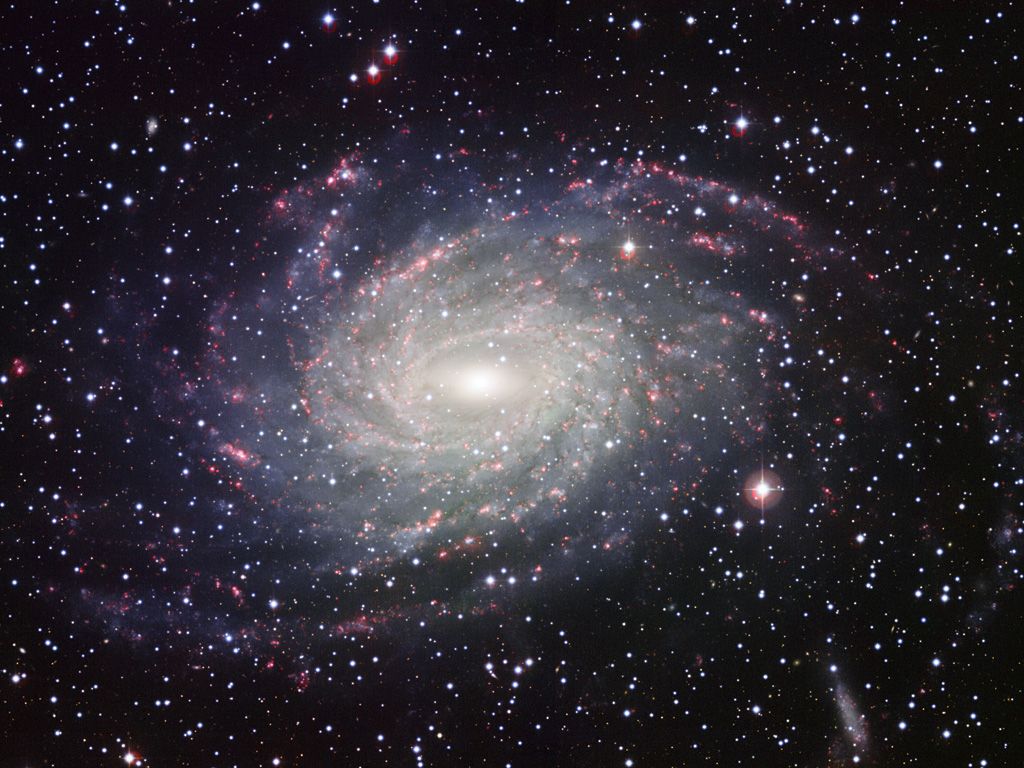 Online Meeting 18th June
Science Quiz
Question 3
What planet is known as ‘the red planet’?
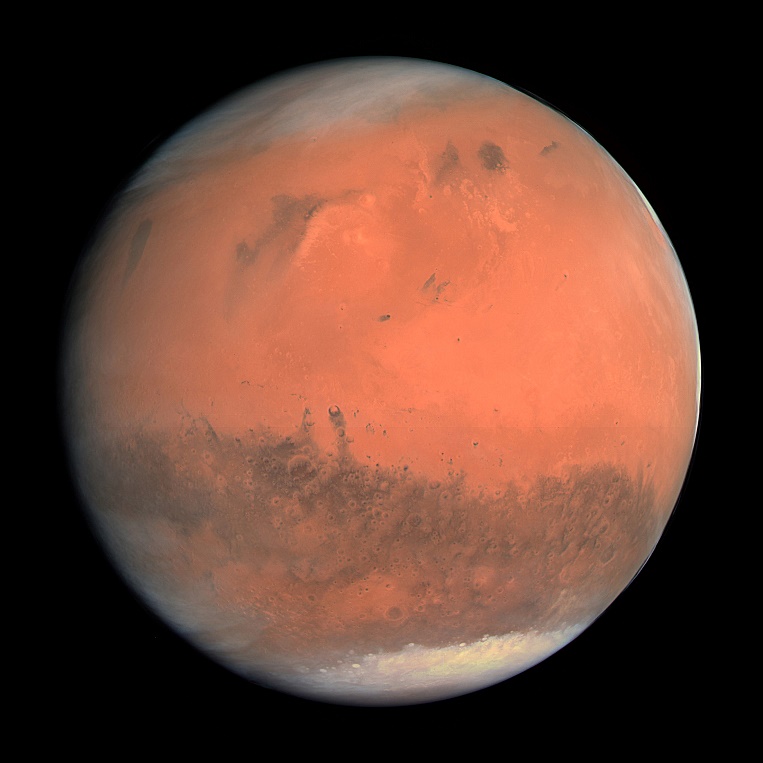 Mars
Online Meeting 18th June
Science Quiz
Question 3
What planet is known as ‘the red planet’?
Mars
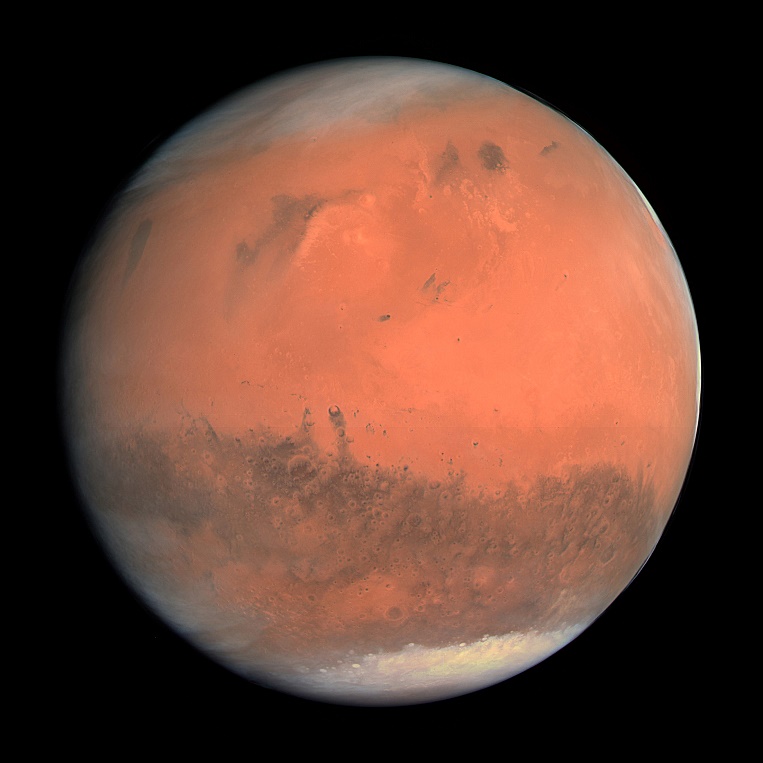 Online Meeting 18th June
Science Quiz
Question 4
Which travels faster, light or sound?
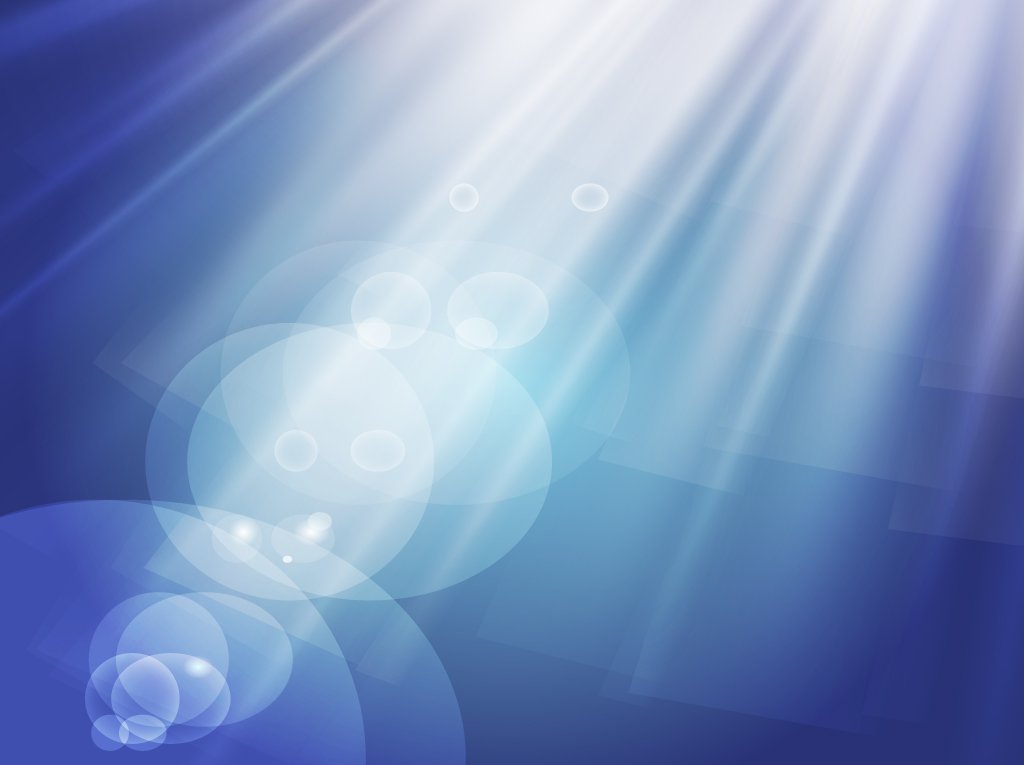 light
Online Meeting 18th June
Science Quiz
Question 4
Which travels faster, light or sound?
light
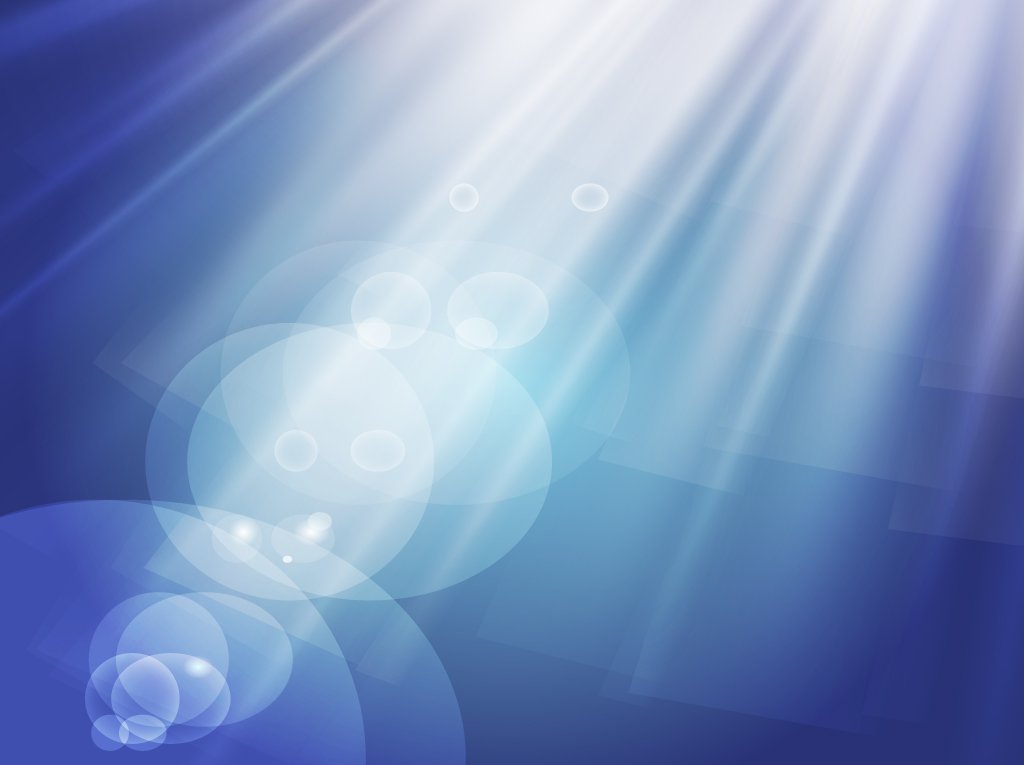 Online Meeting 18th June
Science Quiz
Question 5
What is the chemical formula for water?
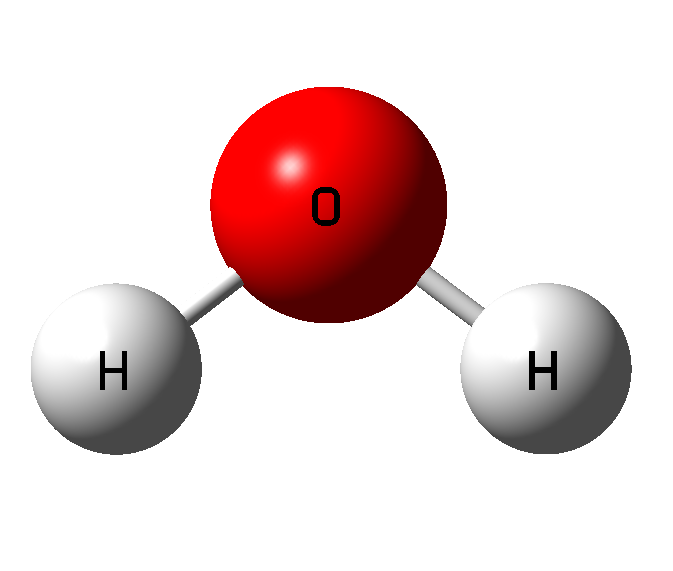 H2O
Online Meeting 18th June
Science Quiz
Question 5
What is the chemical formula for water?
H2O
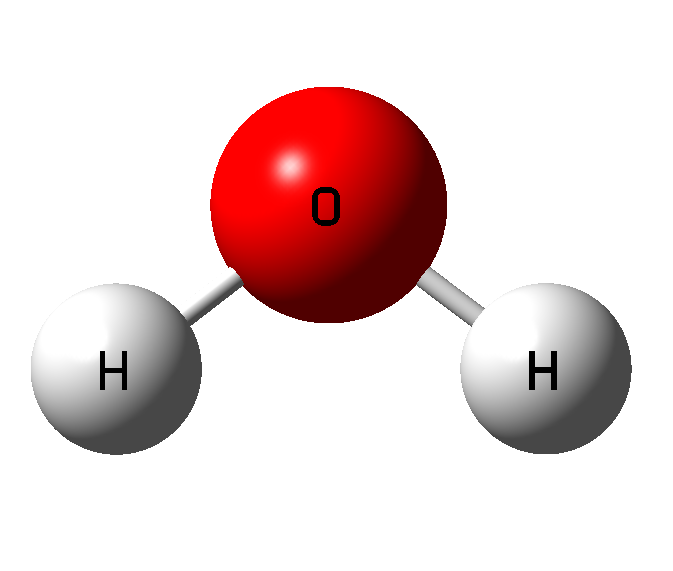 Online Meeting 18th June
Science Quiz
Question 6
What is the boiling point of water?
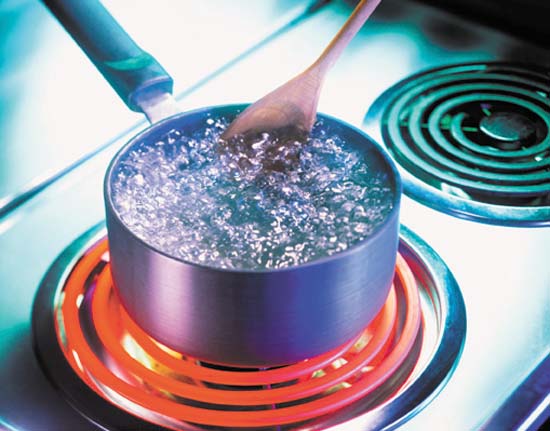 100oC
Online Meeting 18th June
Science Quiz
Question 6
What is the boiling point of water?
100oC
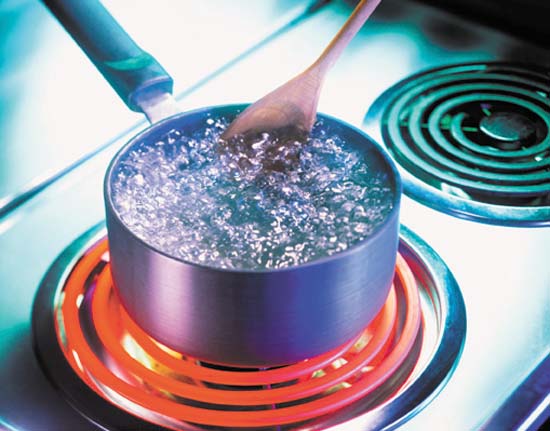 Online Meeting 18th June
Science Quiz
Question 7
What force pulls all objects towards the centre of the earth?
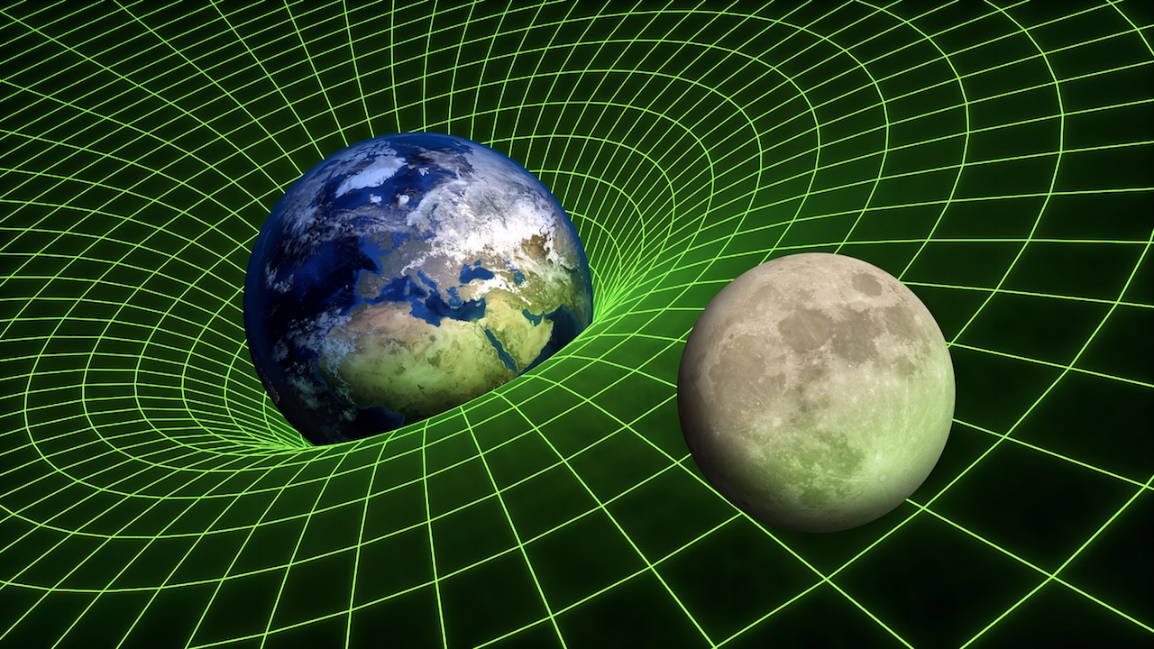 gravity
Online Meeting 18th June
Science Quiz
Question 7
What force pulls all objects towards the centre of the earth?
gravity
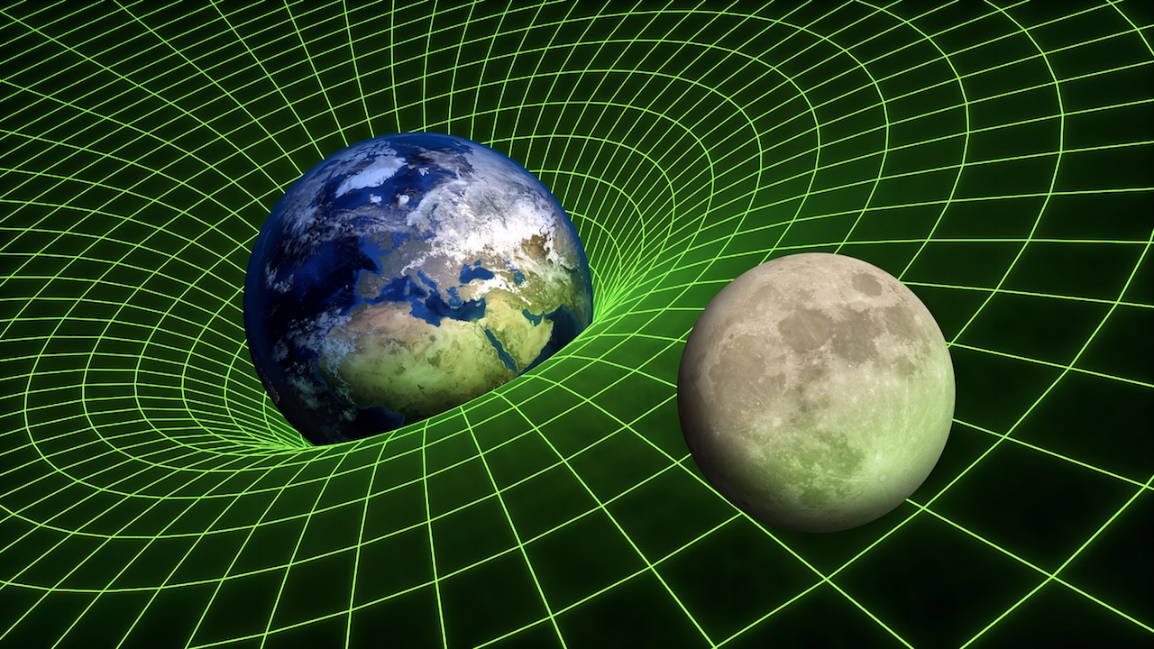 Online Meeting 18th June
Science Quiz
Question 8
What item attracts certain metals like iron?
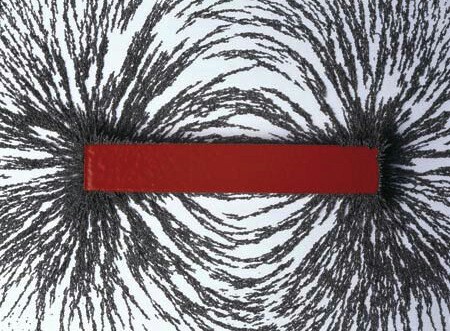 A magnet
Online Meeting 18th June
Science Quiz
Question 8
What item attracts certain metals like iron?
A magnet
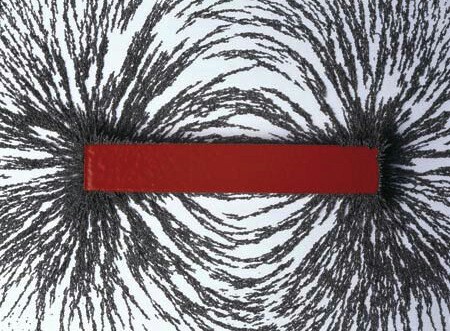 Online Meeting 18th June
Science Quiz
Question 9
Botany is the study of?
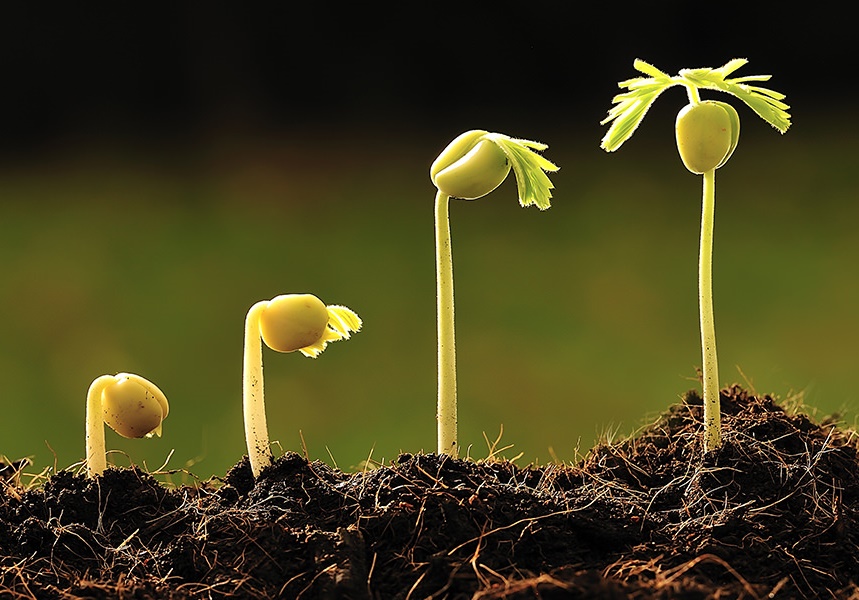 plants
Online Meeting 18th June
Science Quiz
Question 9
Botany is the study of?
plants
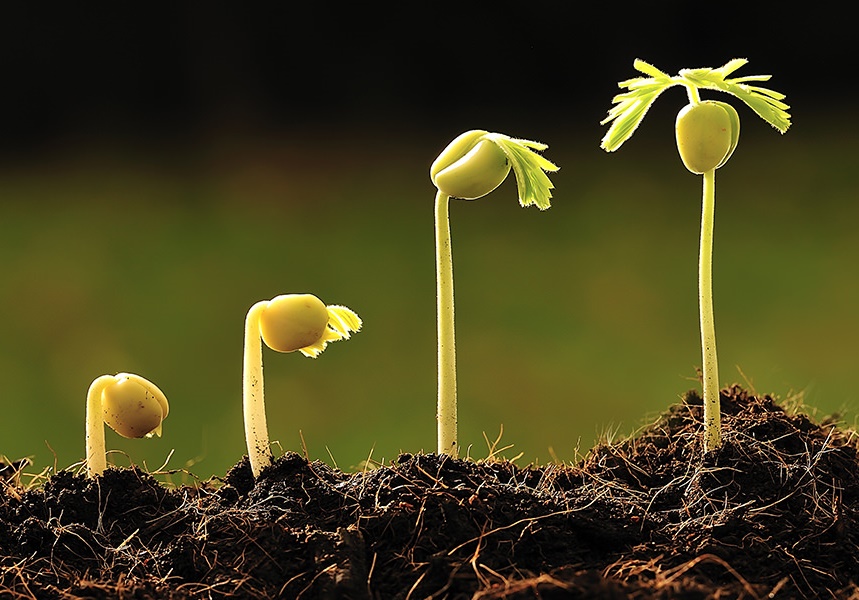 Online Meeting 18th June
Science Quiz
Question 10
What is the name of the process used by plants to convert sunlight into food?
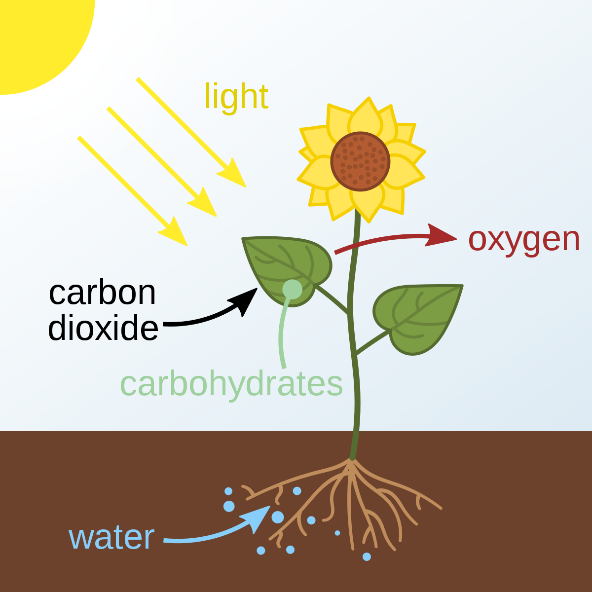 photosynthesis
[Speaker Notes: Average speed of 0.15mph]
Online Meeting 18th June
Science Quiz
Question 10
What is the name of the process used by plants to convert sunlight into food?
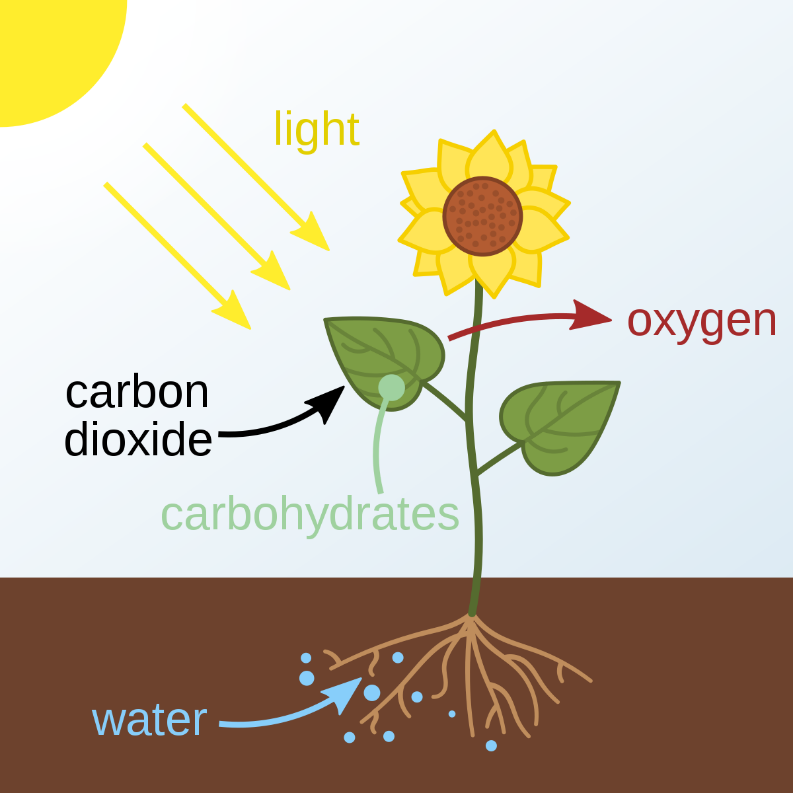 photosynthesis
[Speaker Notes: Average speed of 0.15mph]